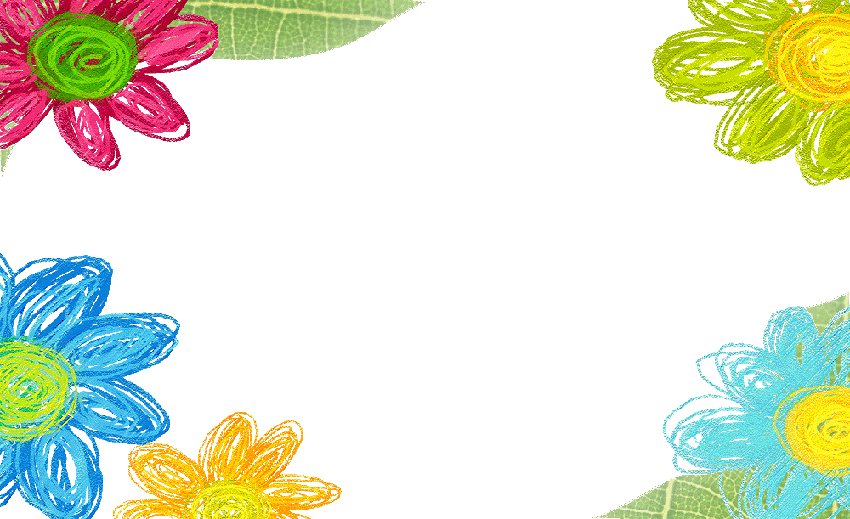 LUYỆN TẬP
TỪ NGỮ CHỈ SỰ VẬT, HOẠT ĐỘNG; CÂU GIỚI THIỆU
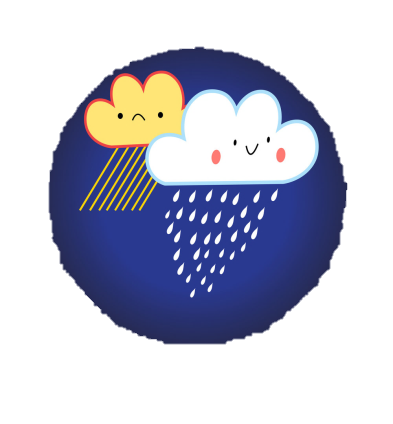 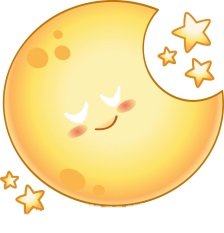 1
Nhìn tranh, tìm từ ngữ:
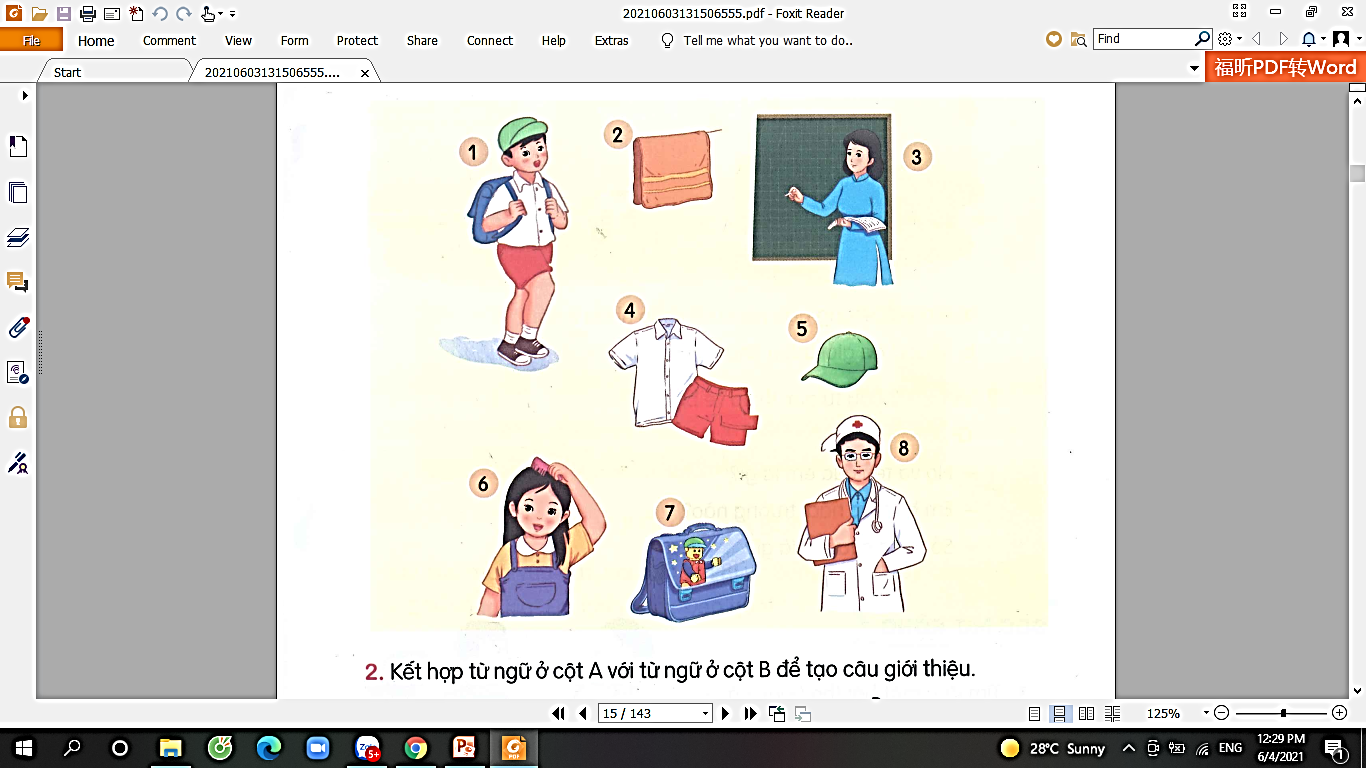 a. Chỉ sự vật:
 - Chỉ người: học sinh,... 
 - Chỉ vật: cặp sách,…
b. Chỉ hoạt động: đi học,…
1
Nhìn tranh, tìm từ ngữ:
a. Chỉ sự vật:
 - Chỉ người:
 - Chỉ vật:
b. Chỉ hoạt động:
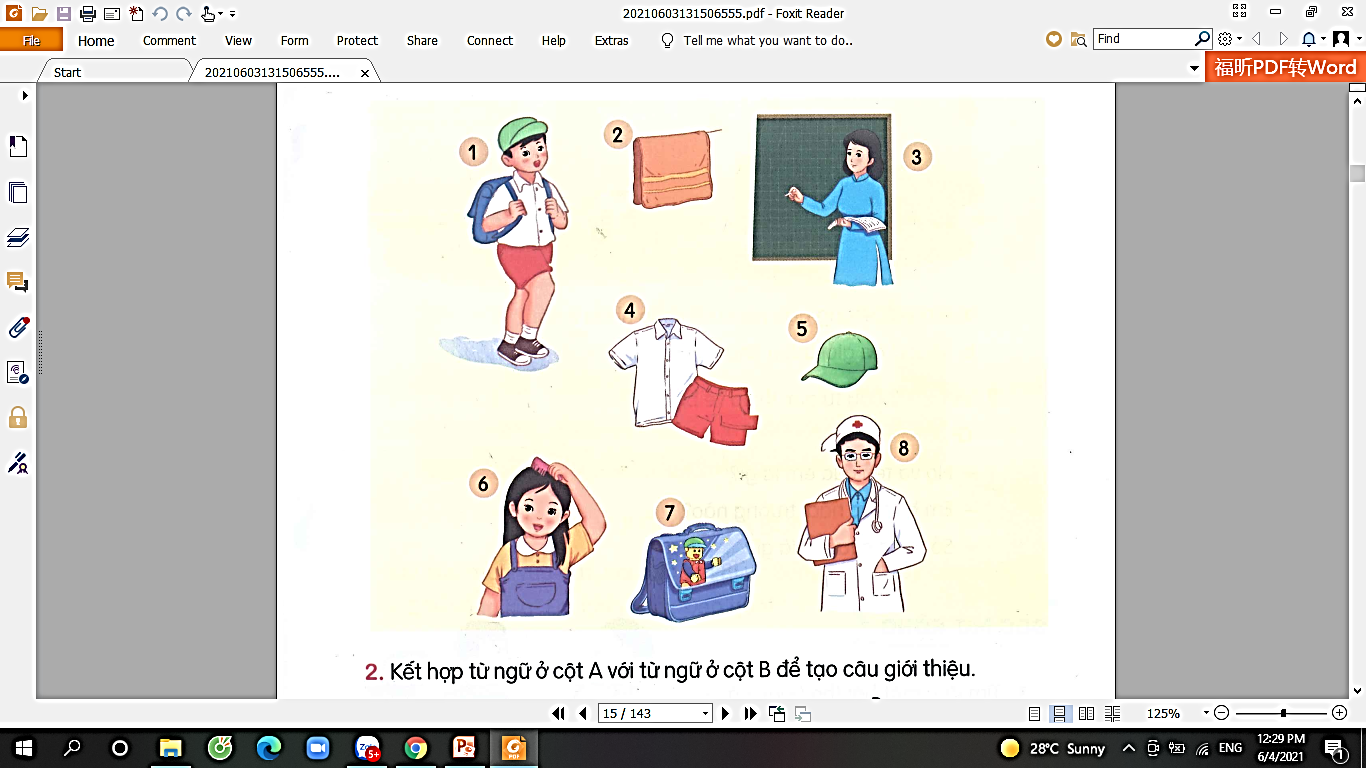 học sinh,..
cặp sách,…
đi học,…
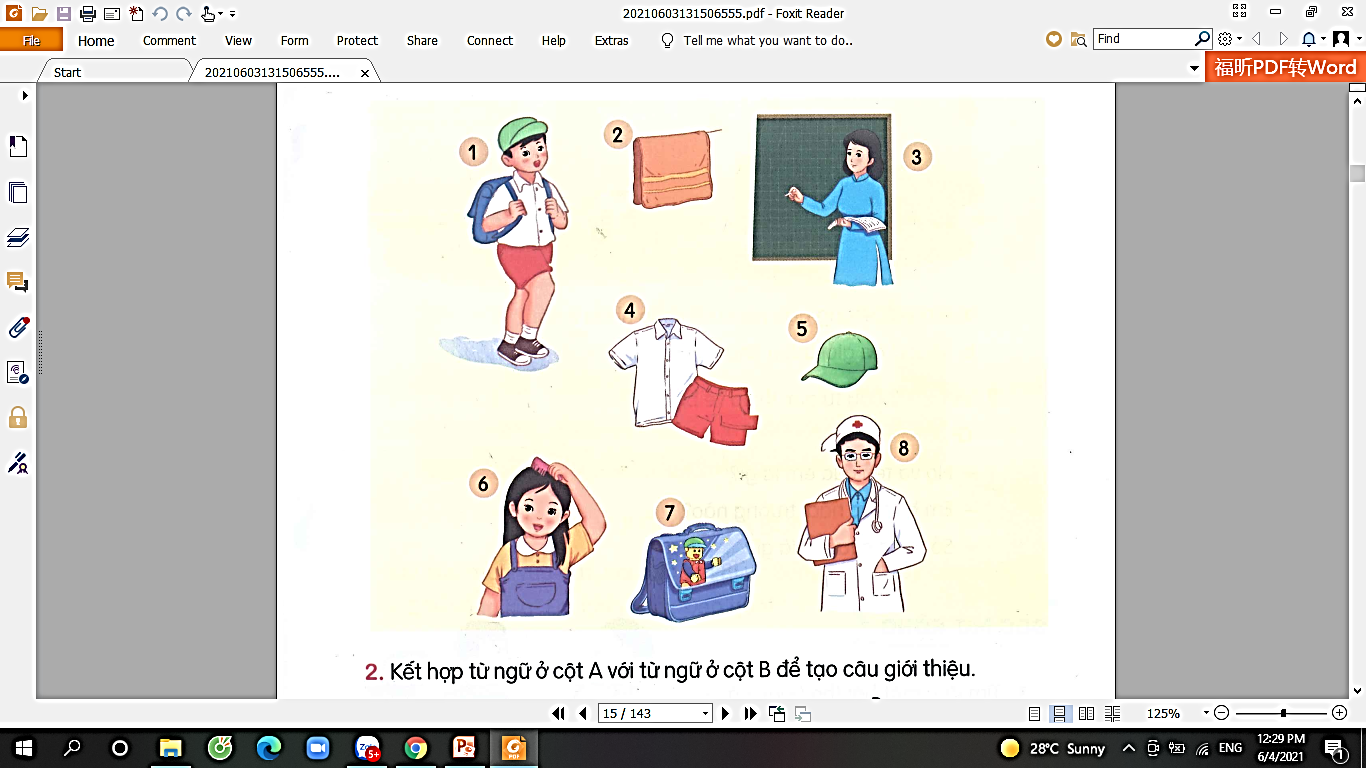 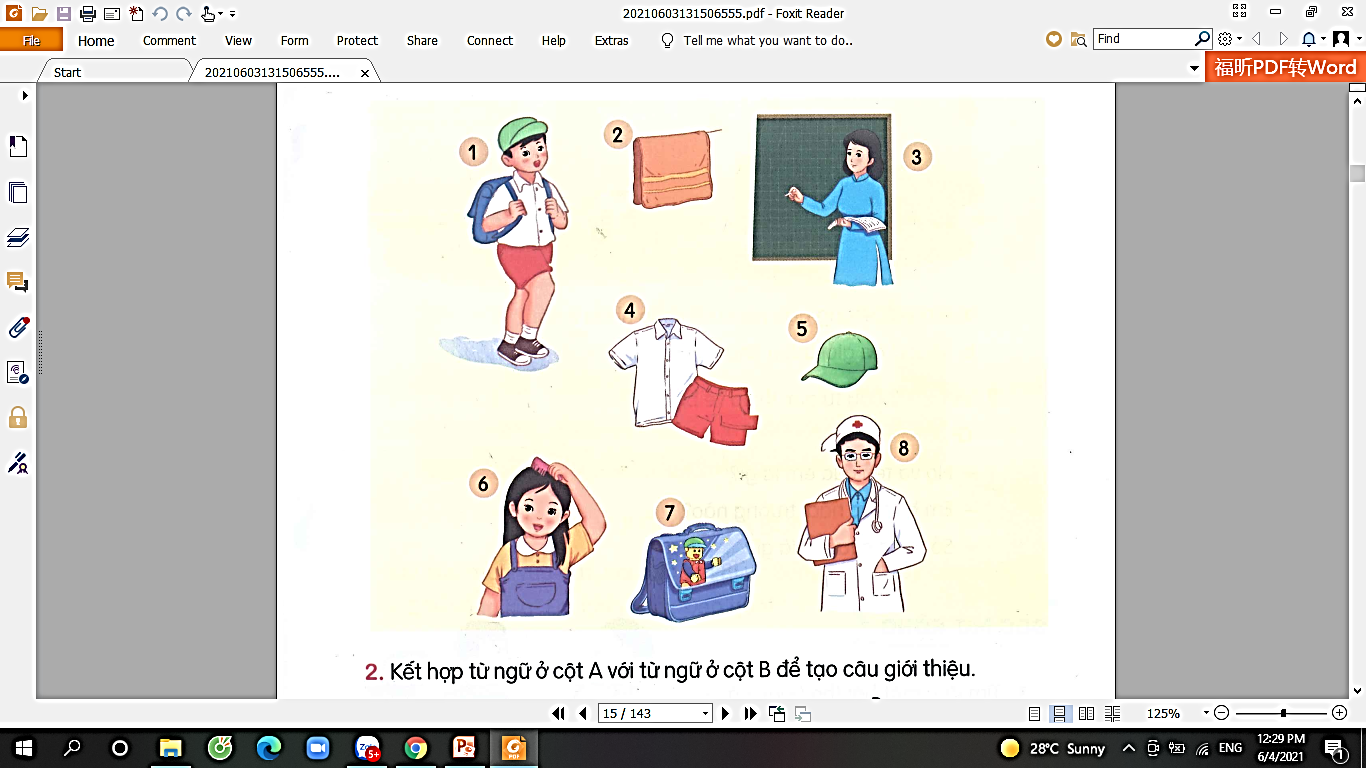 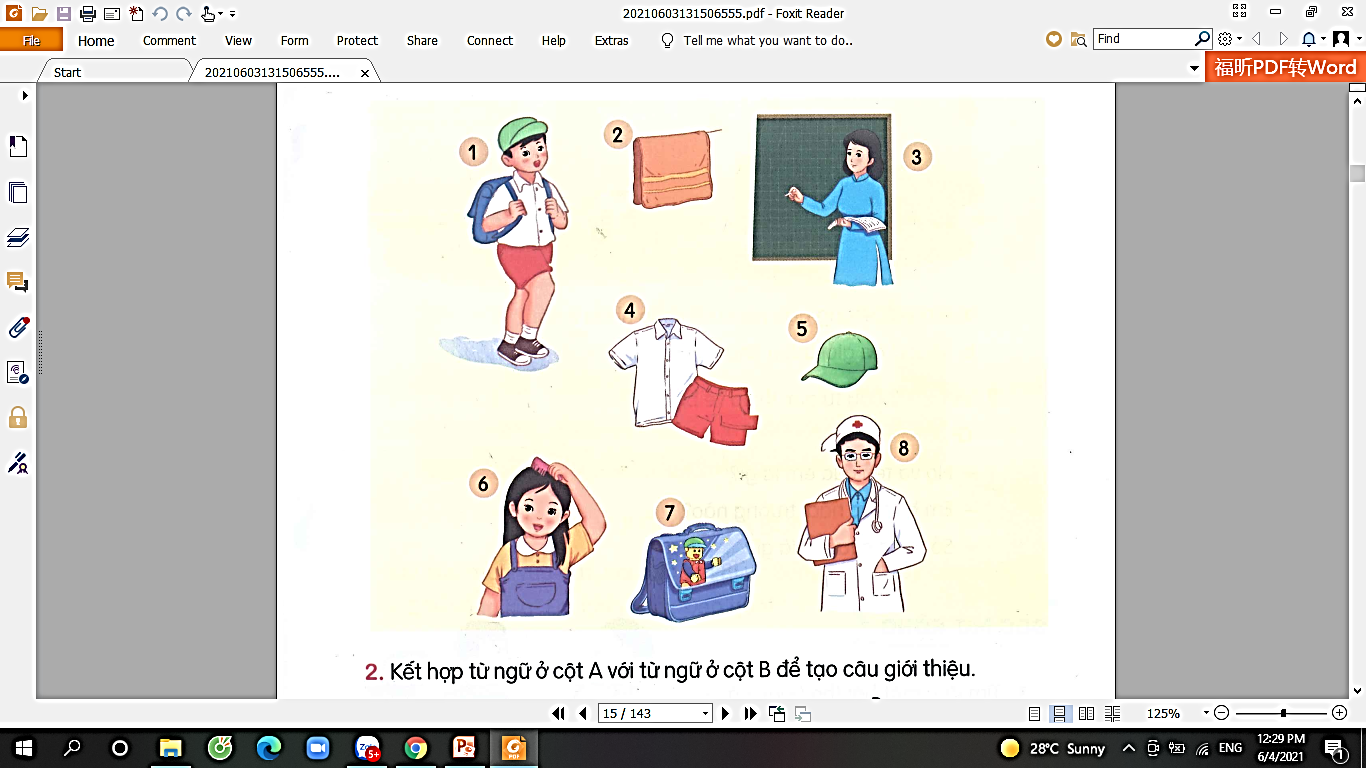 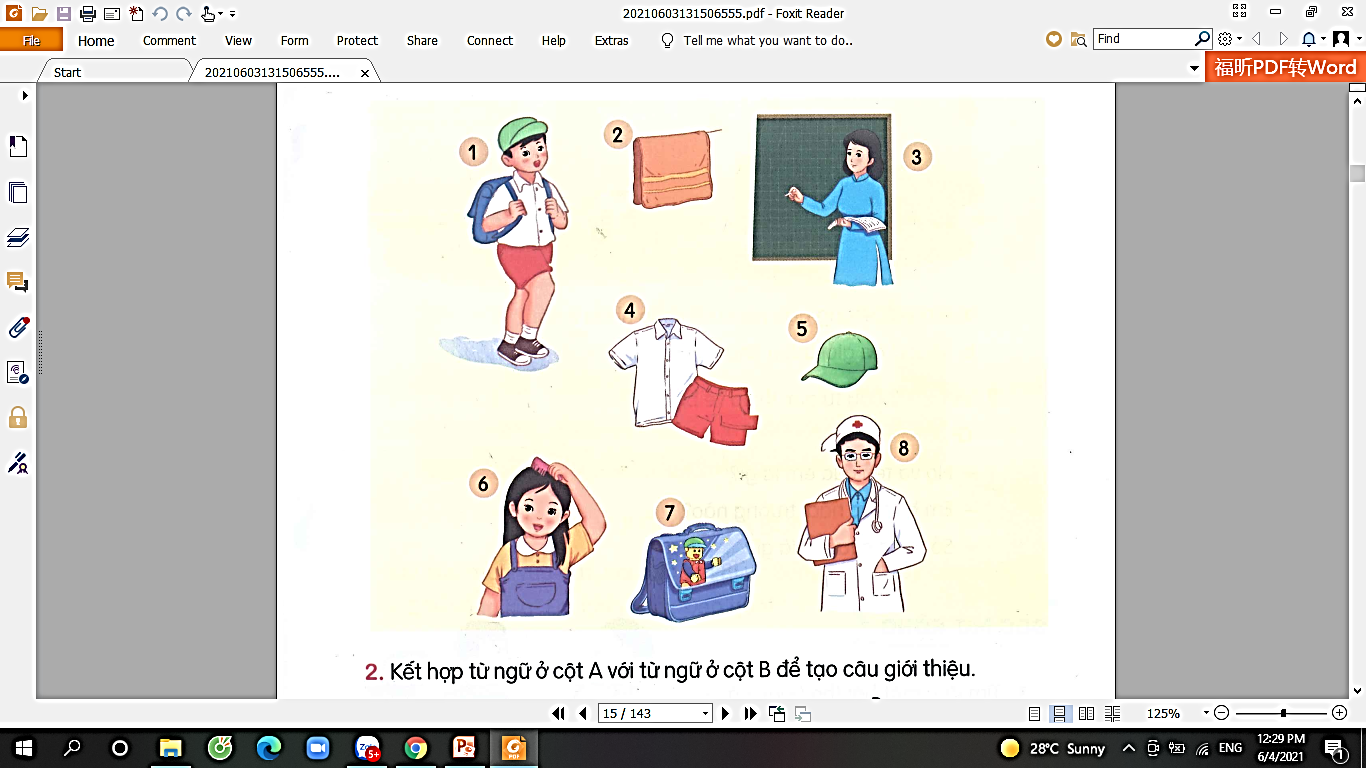 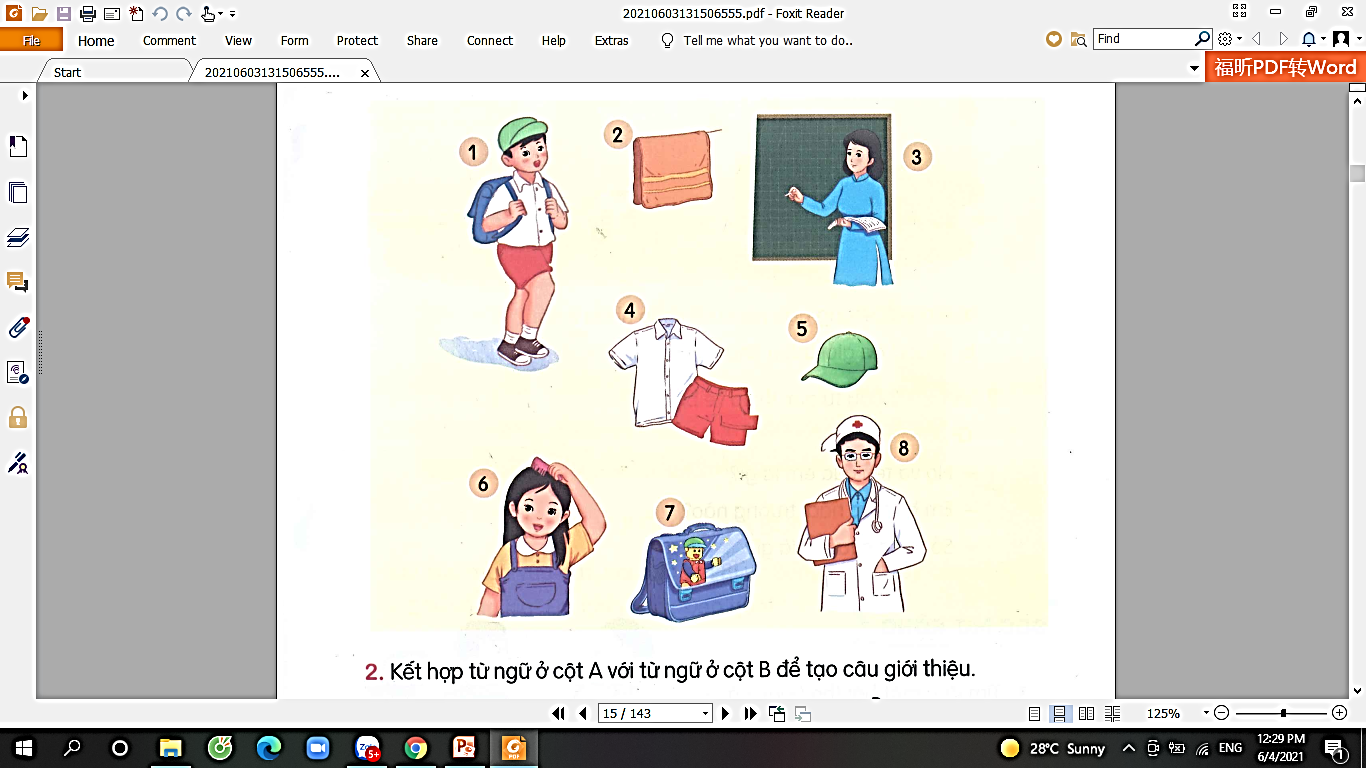 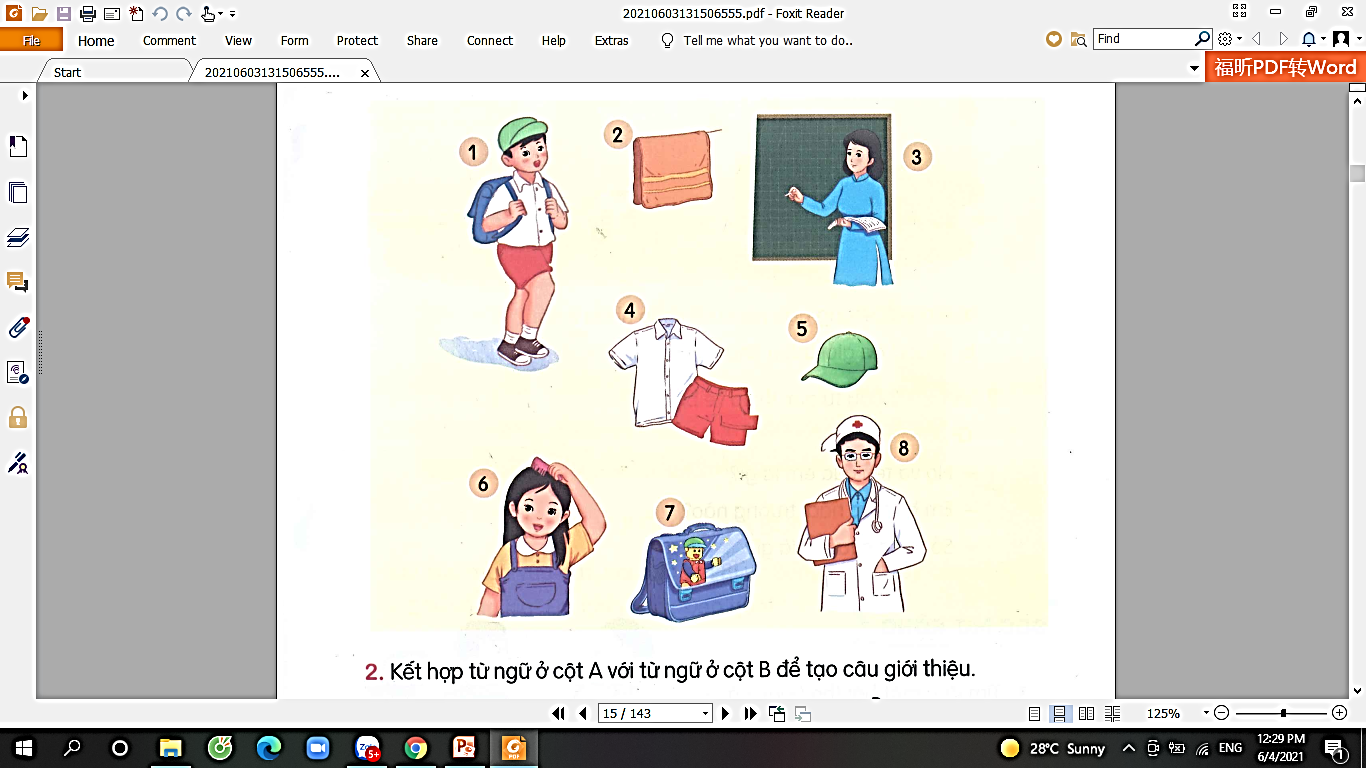 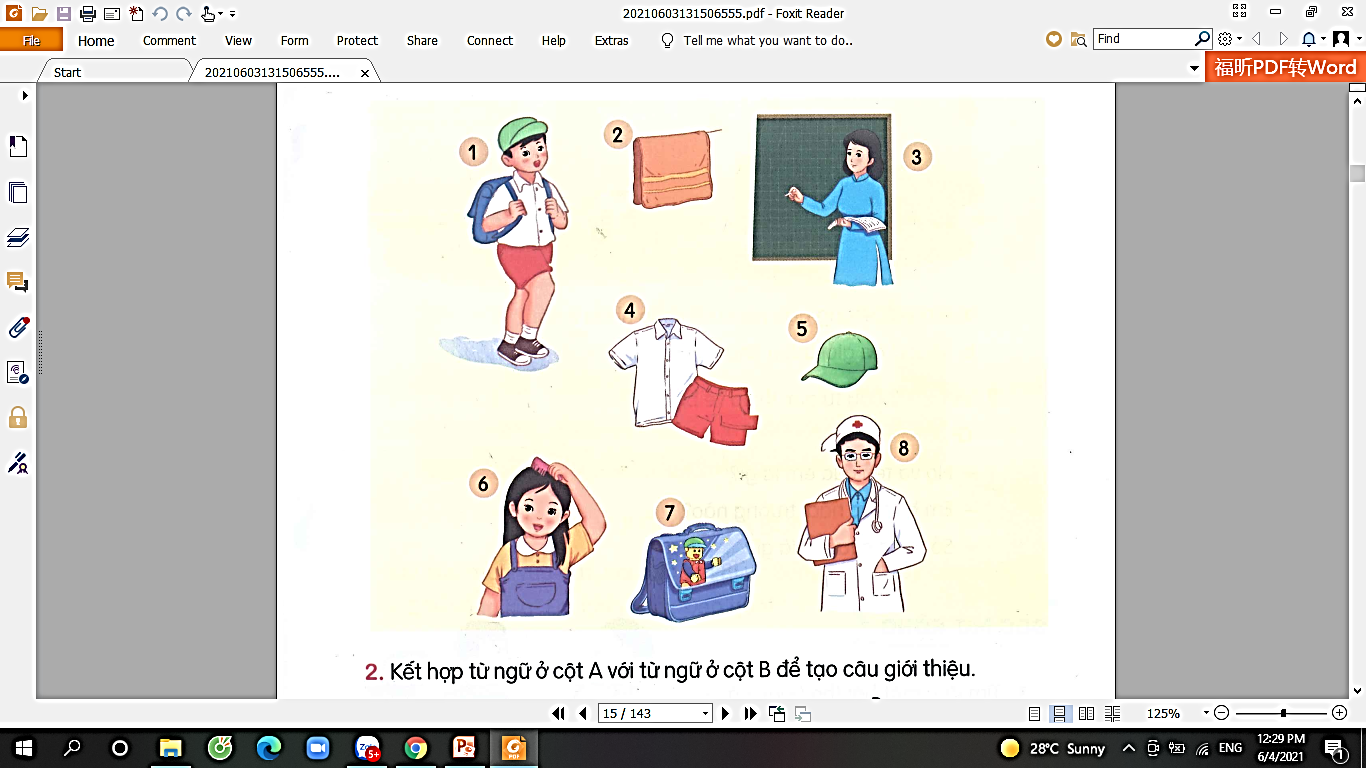 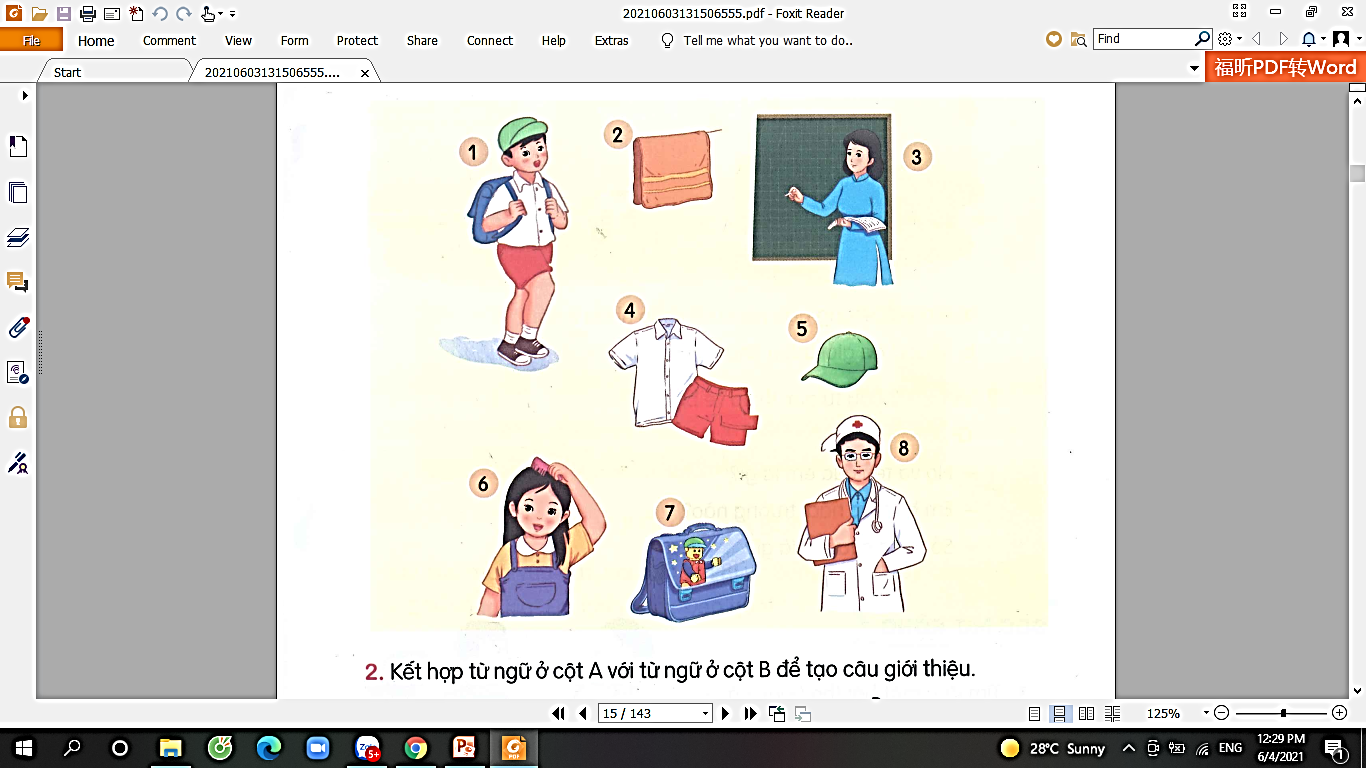 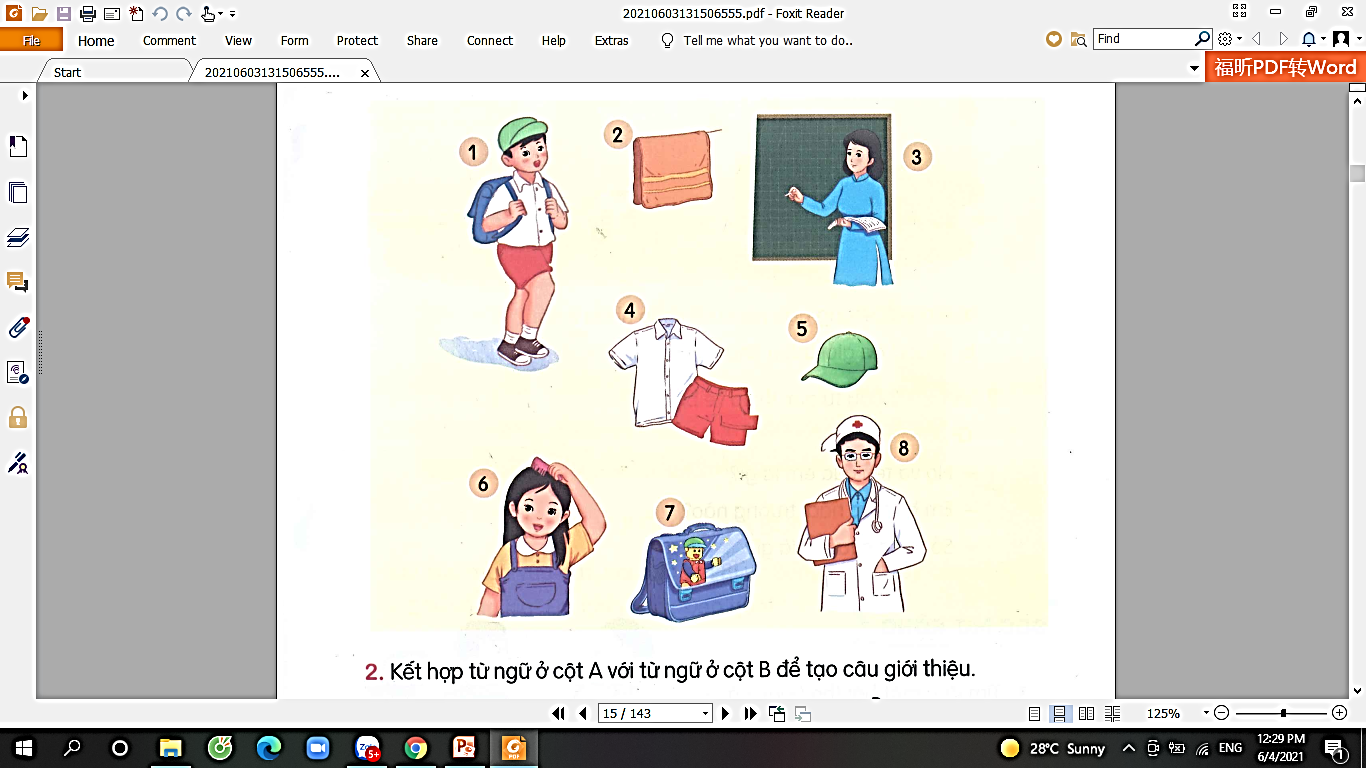 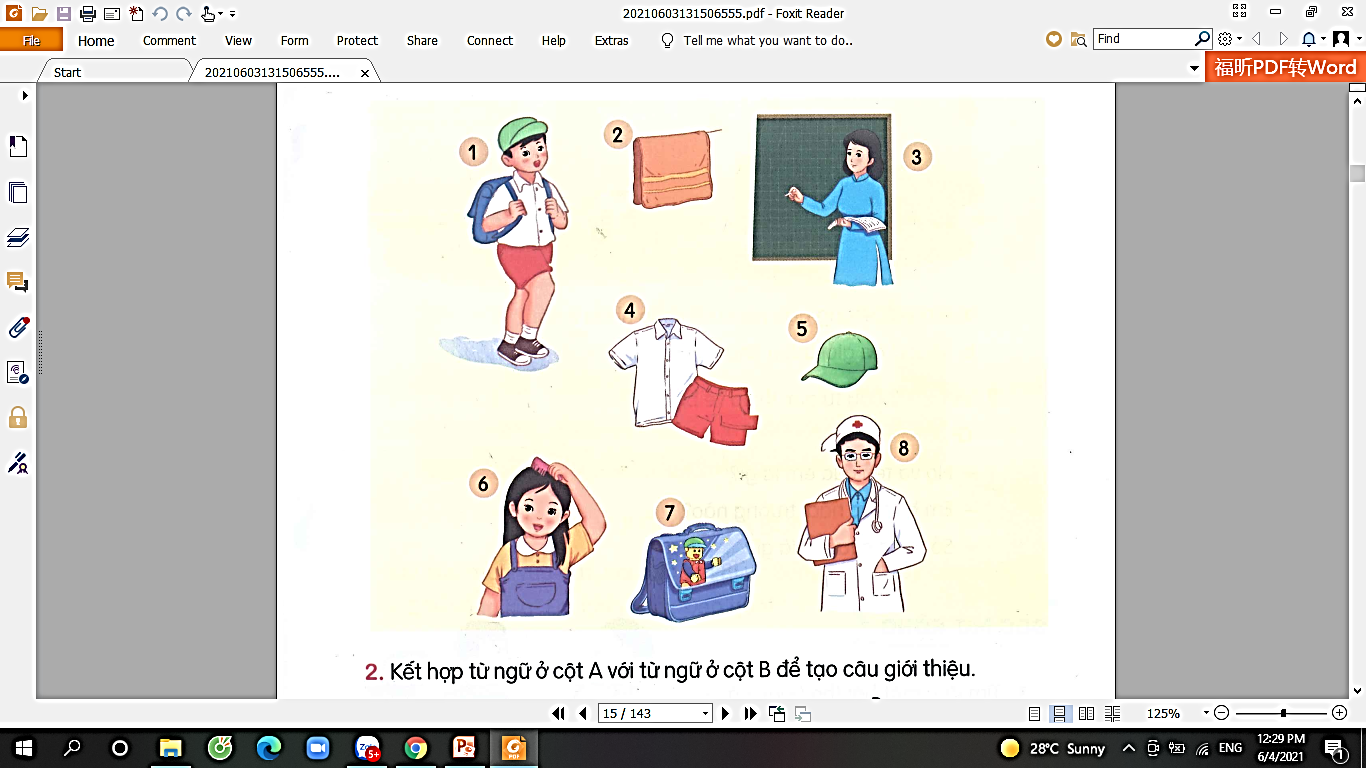 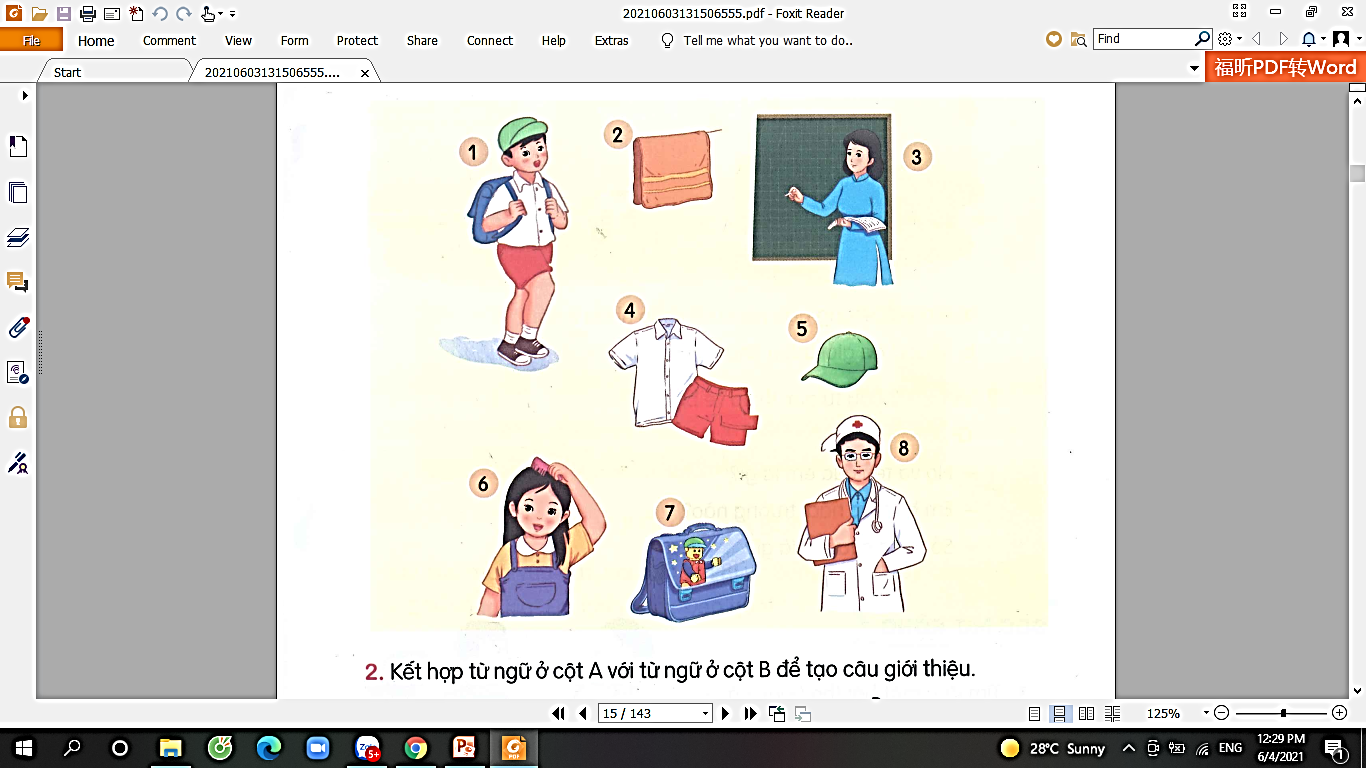 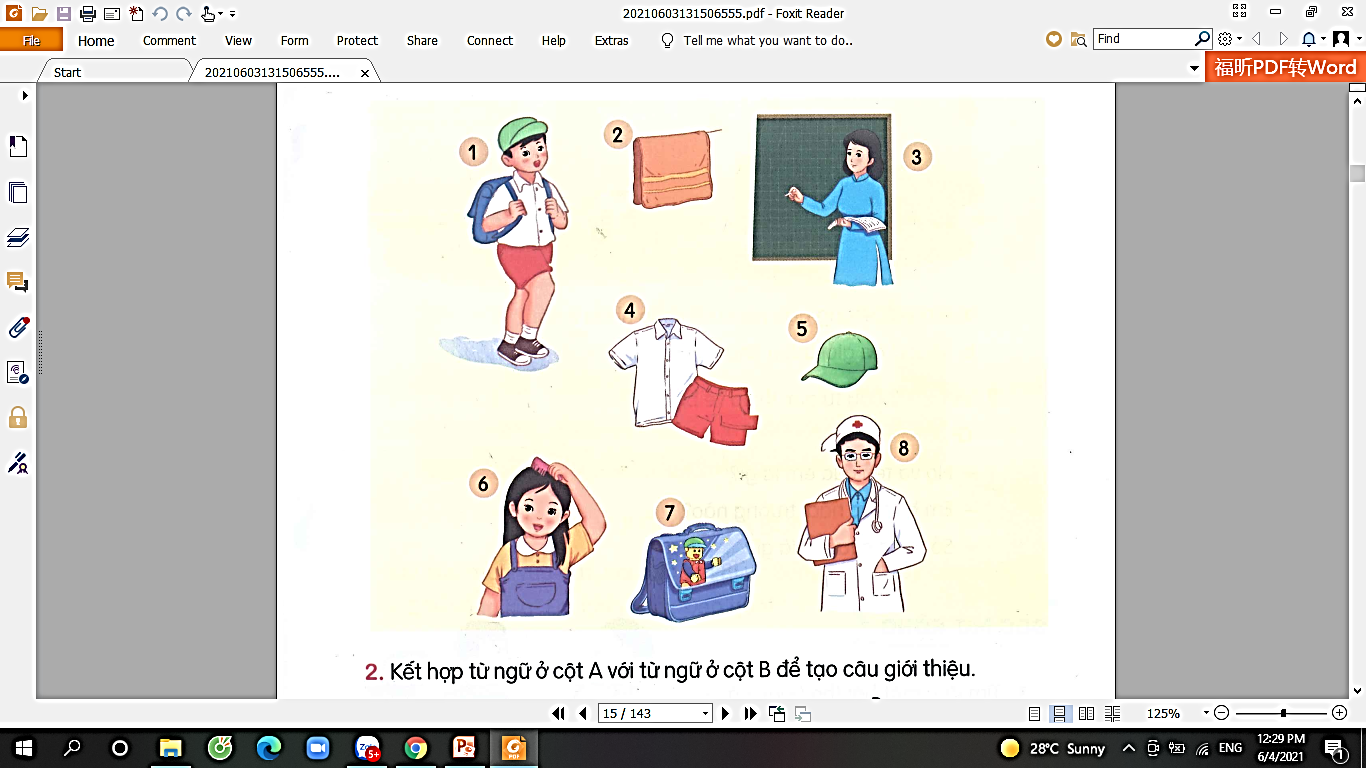 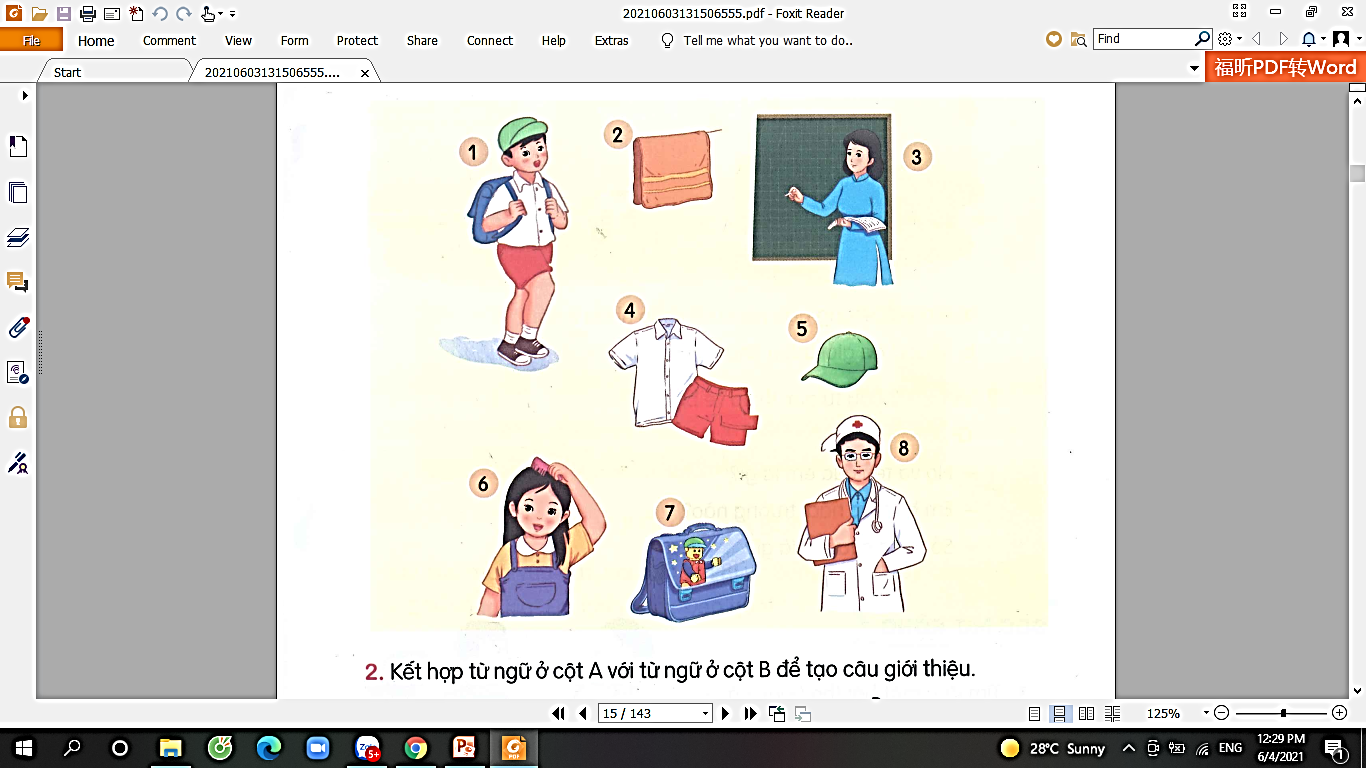 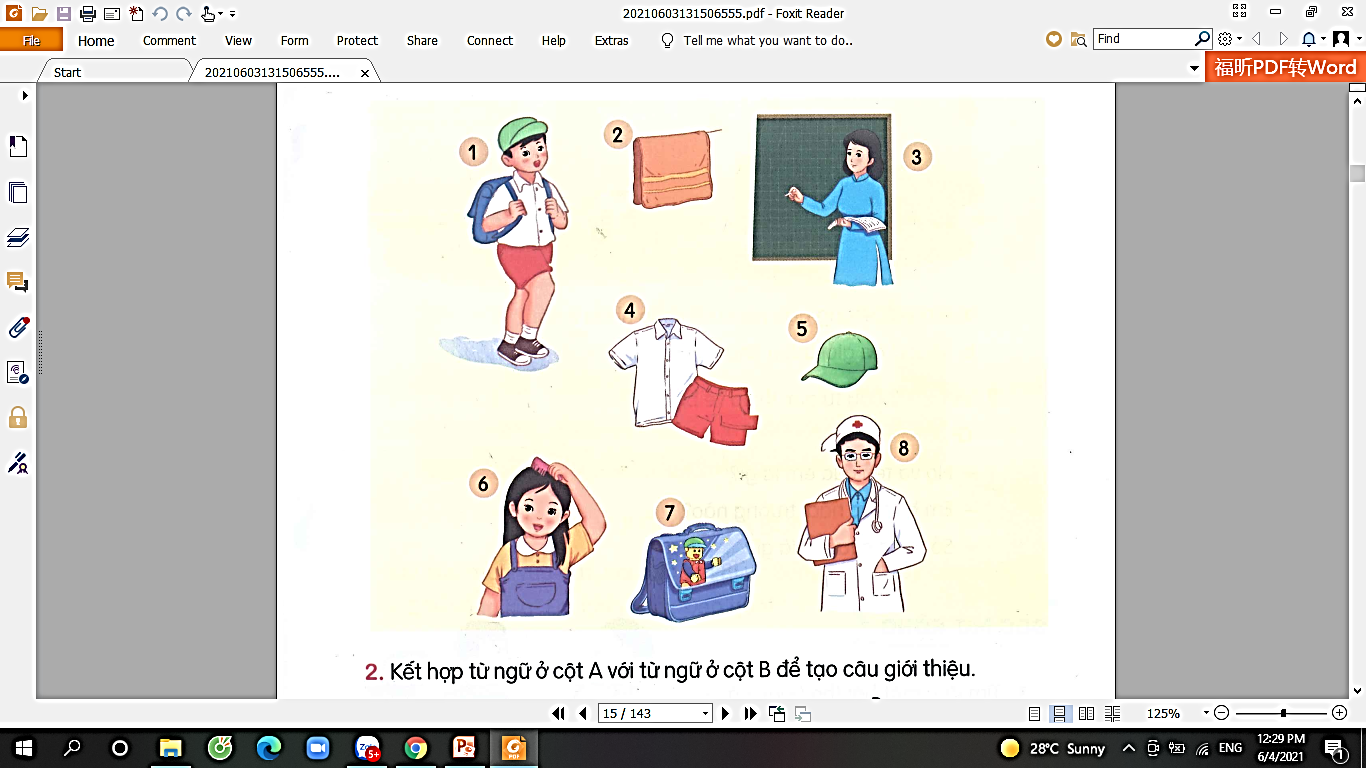 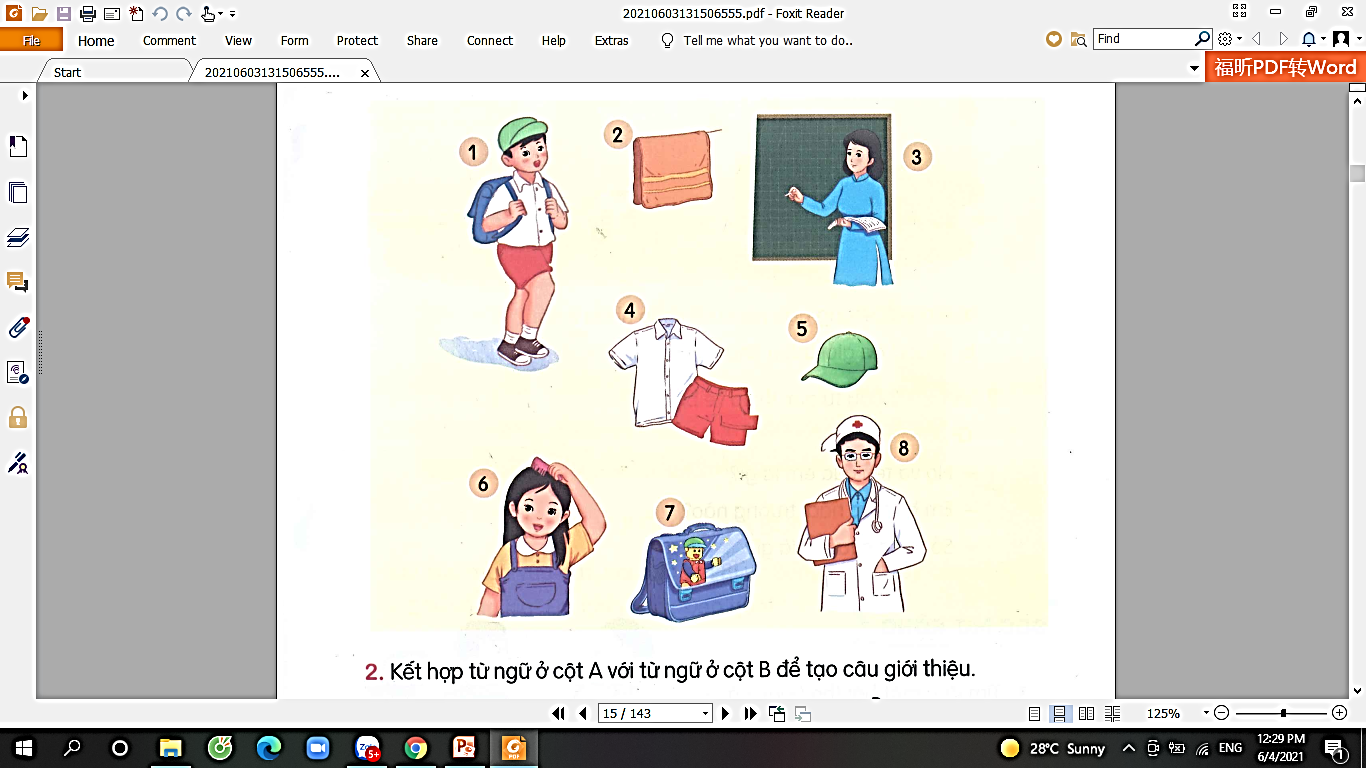 2
Kết hợp từ ngữ ở cột A với từ ngữ ở cột B để tạo thành câu giới thiệu:
A
B
Bạn Hà
là bác sĩ.
Bố em
là Trường Tiểu học Lê Quý Đôn.
Trường em
là học sinh lớp 2A.
[Speaker Notes: GV kích chuột vào từng ô cột A để hiện đáp án.]
Kết hợp từ ngữ ở cột A với từ ngữ ở cột B để tạo thành câu giới thiệu:
2
Bạn Hà là học sinh lớp 2A.
Bố em là bác sĩ.
Trường em là Trường Tiểu học Lê Quý Đôn.
[Speaker Notes: GV kích chuột vào từng ô cột A để hiện đáp án.]
Kết hợp từ ngữ ở cột A với từ ngữ ở cột B để tạo thành câu giới thiệu:
2
Bố em là ….….….…. .
Bố em là bác sĩ.
[Speaker Notes: GV kích chuột vào từng ô cột A để hiện đáp án.]
3
Đặt một câu giới thiệu theo mẫu ở bài tập 2.
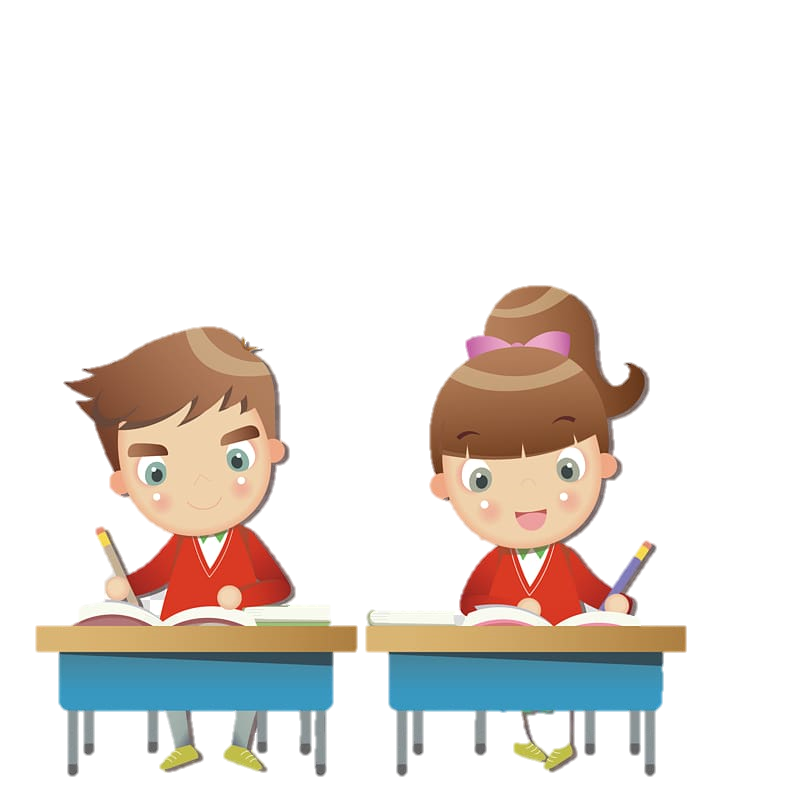 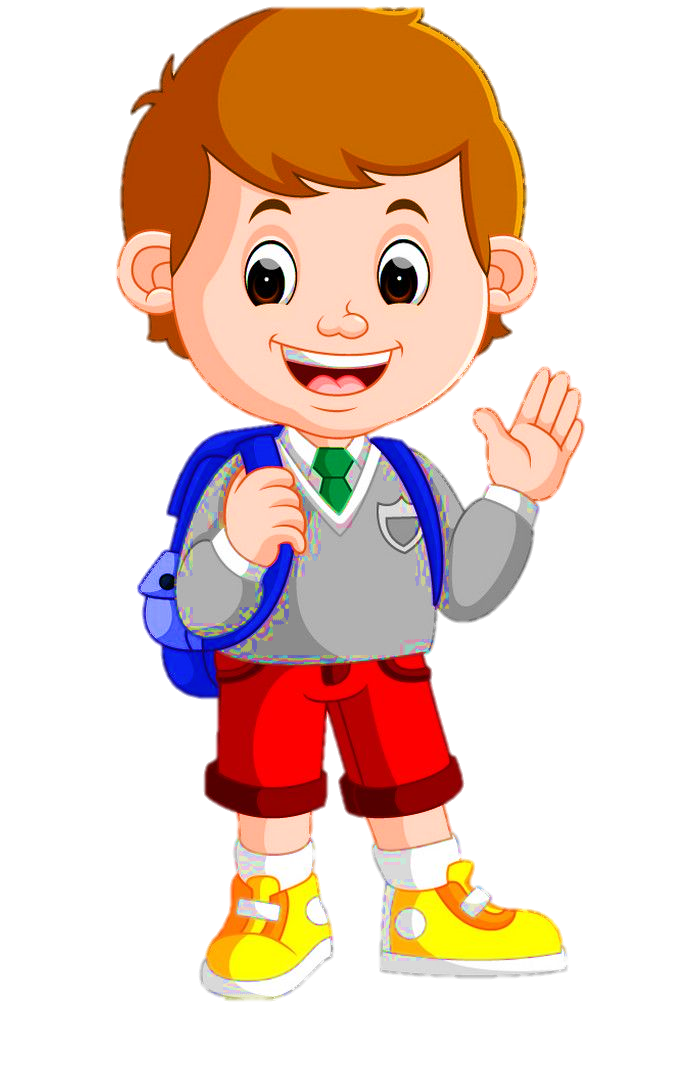 Chào tạm biệt và hẹn gặp lại !